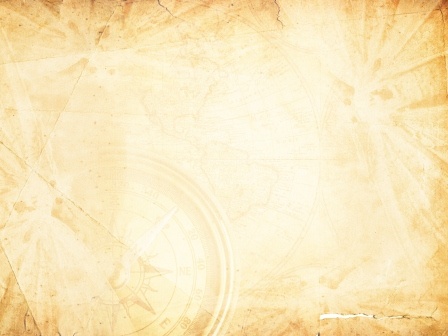 Научные
открытия и
изобретения
1
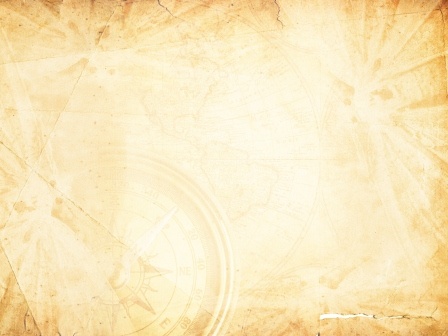 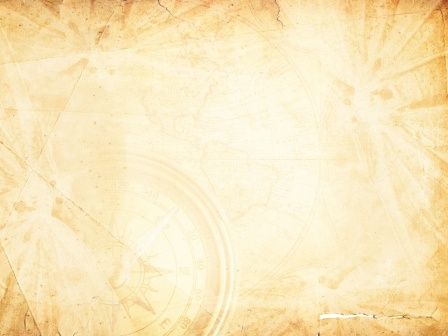 Развитие практических знаний
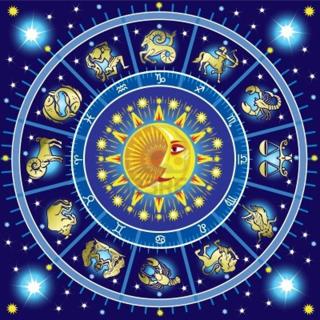 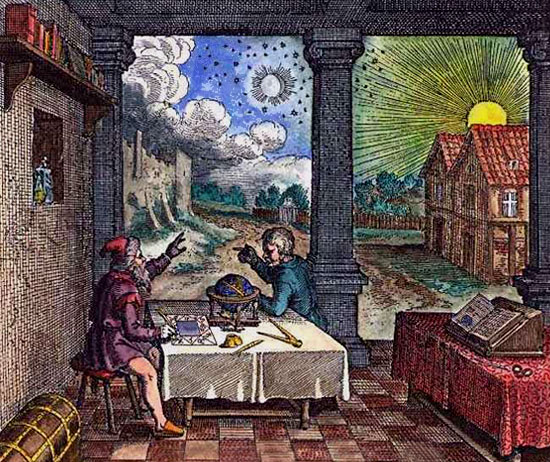 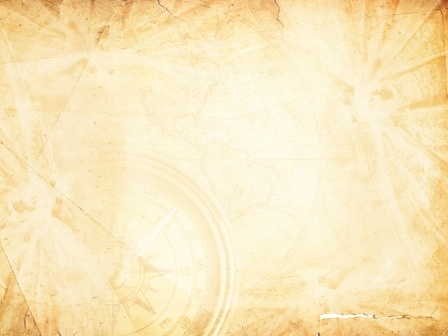 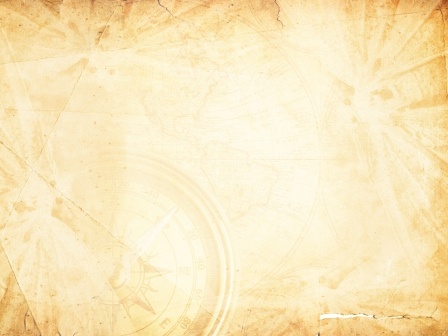 Астрология – определение судьбы человека по звёздам.
2
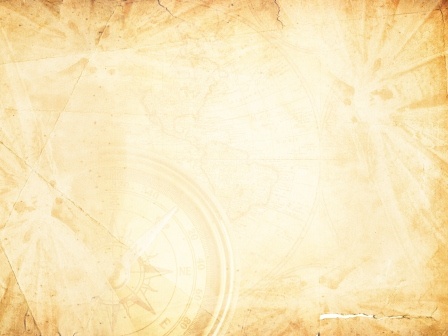 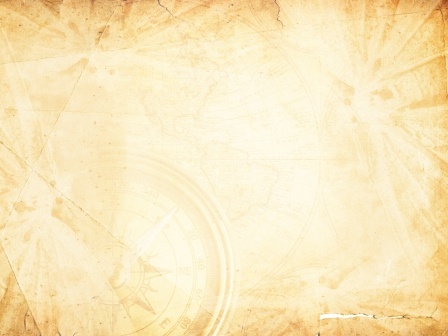 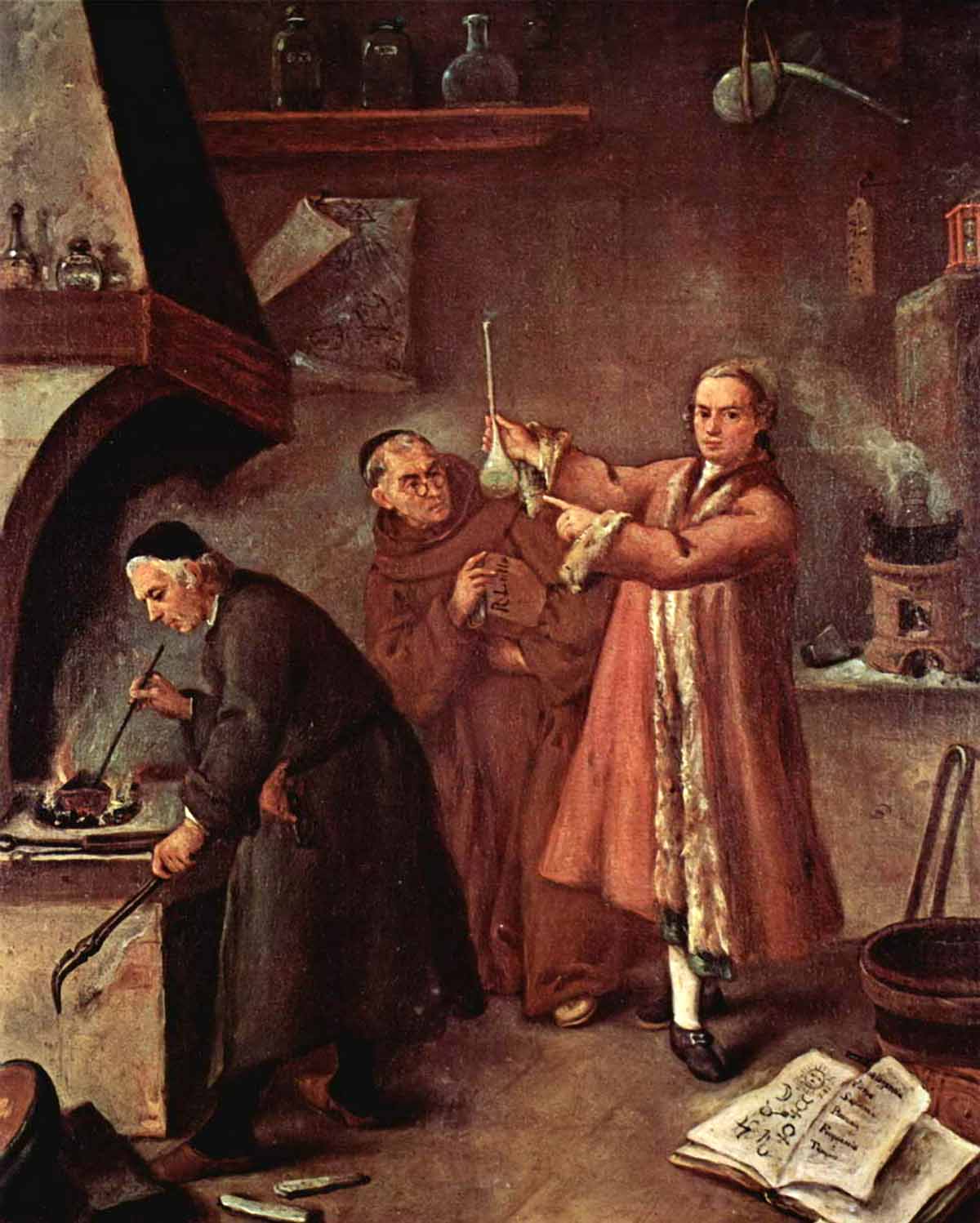 Алхимия – поиск «философского камня».
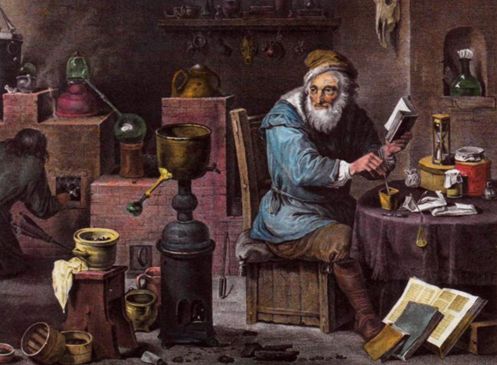 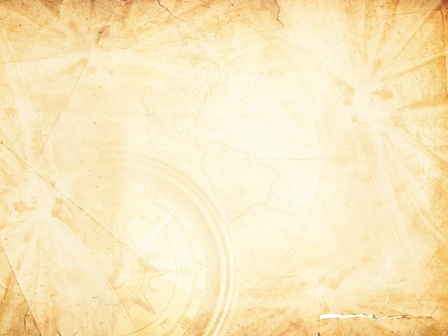 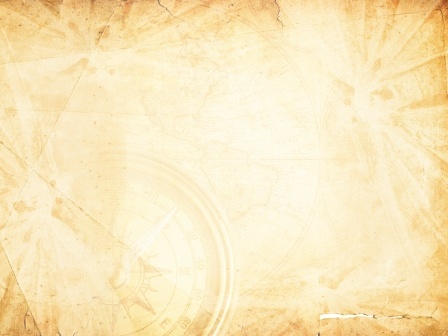 3
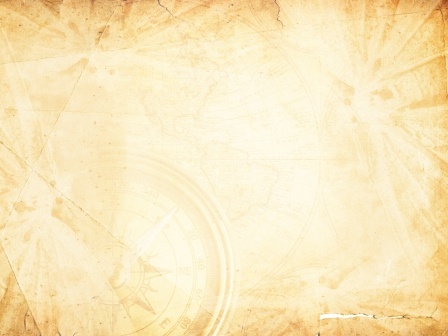 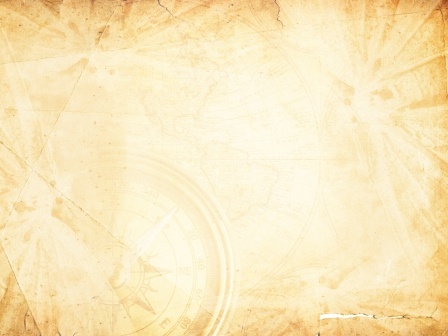 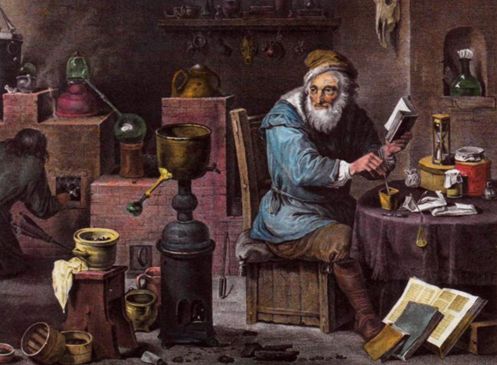 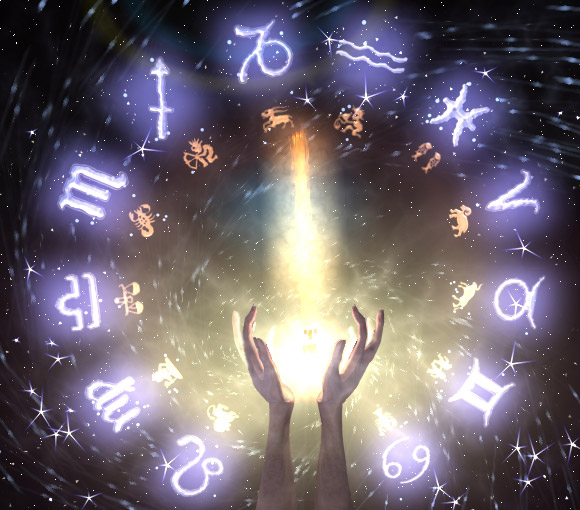 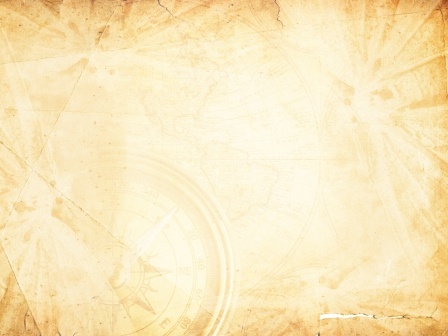 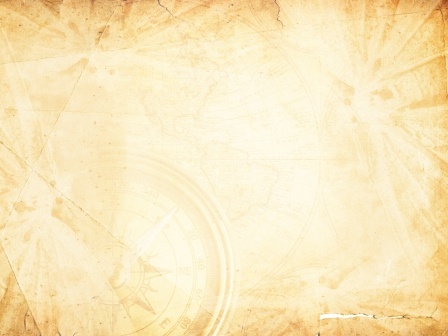 Алхимики изучали сплавы металлов, 
               краски, лекарственные вещества,
               создали химические приборы, а 
               астрологи изучали звезды,
               планеты и их движение.
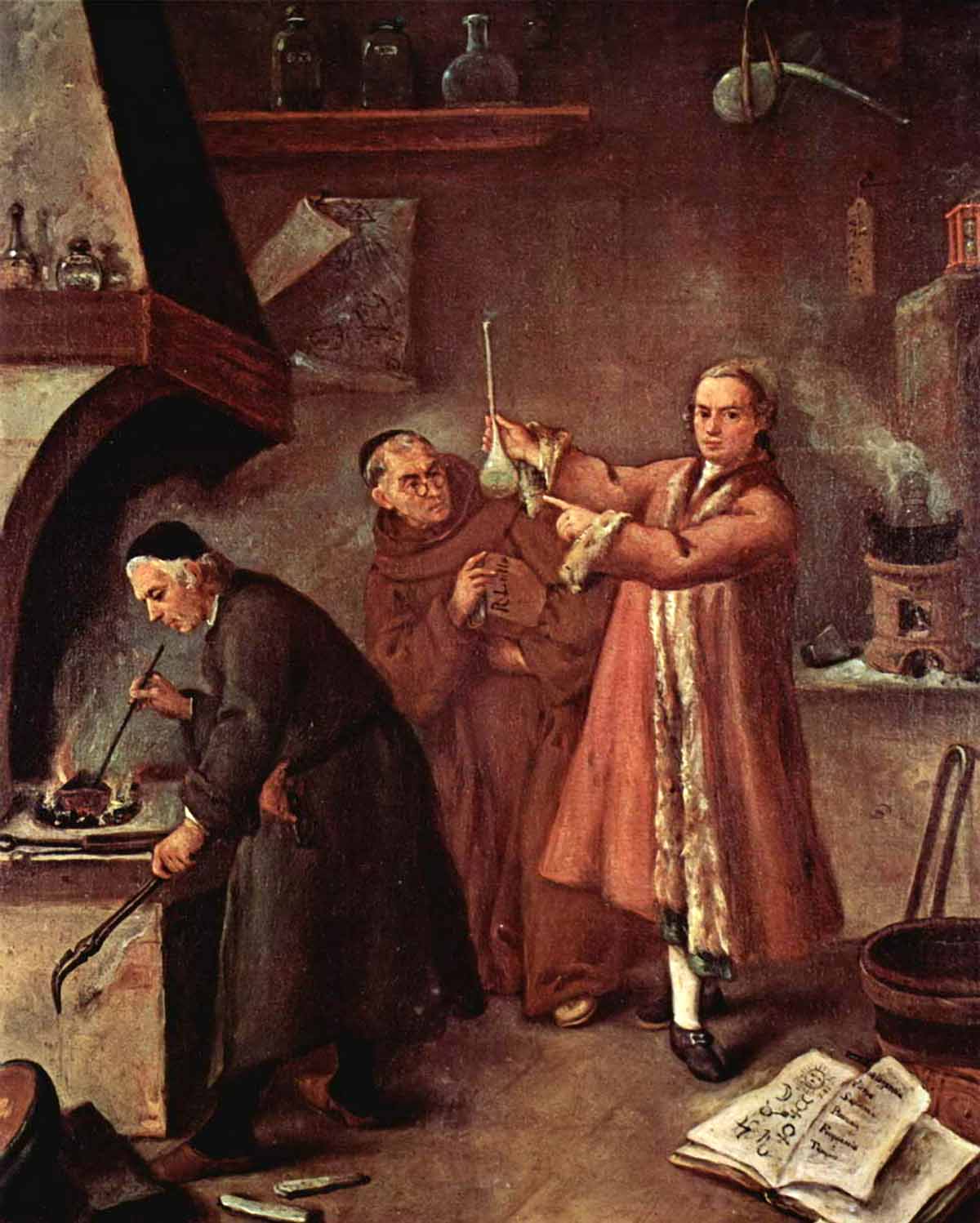 4
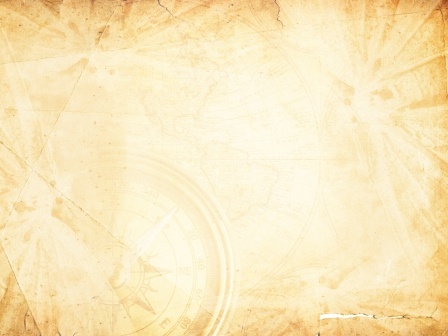 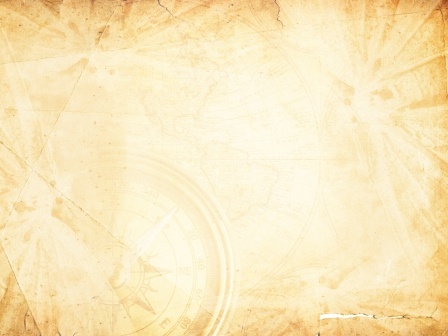 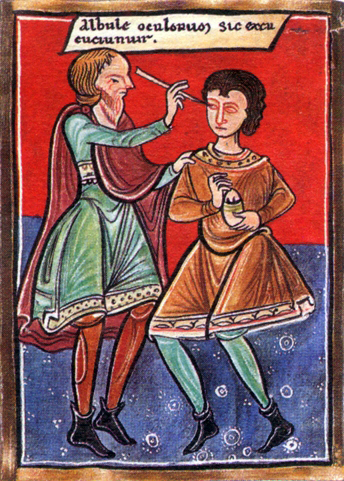 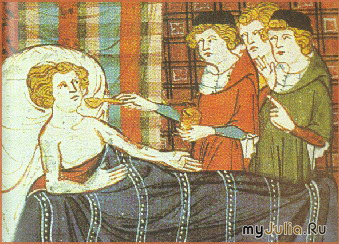 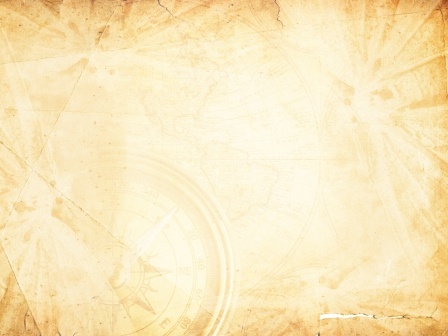 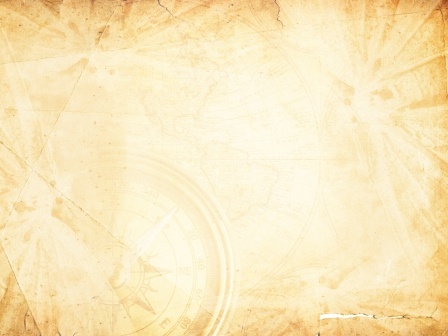 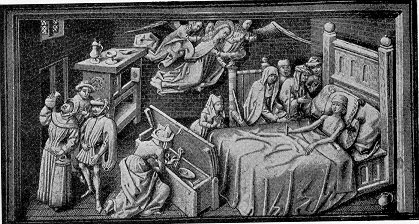 Больницы и частные врачи
5
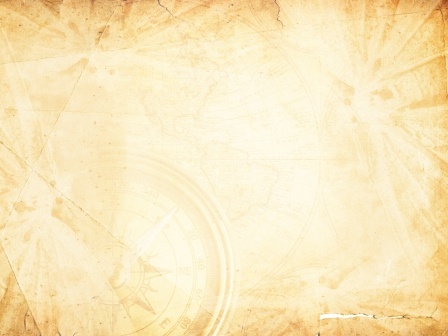 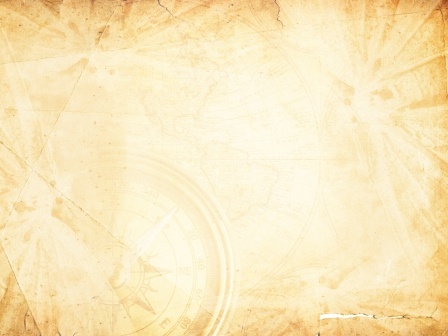 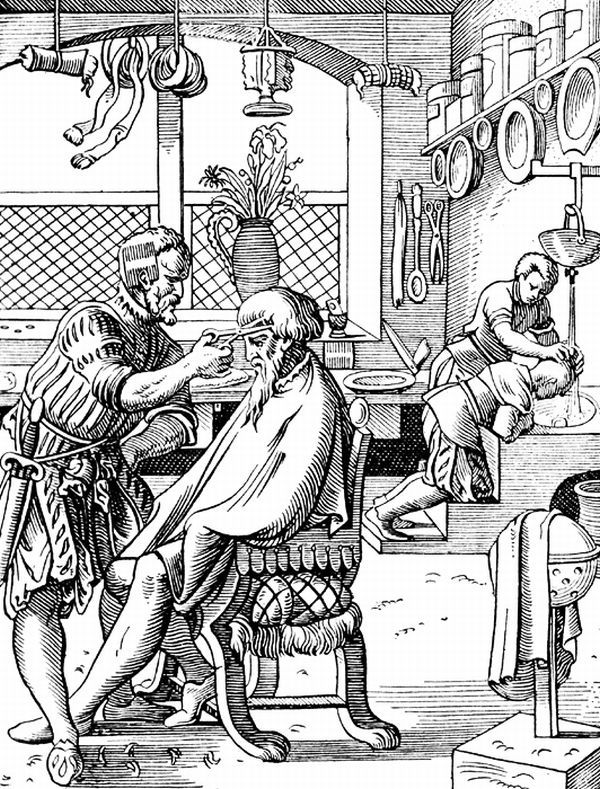 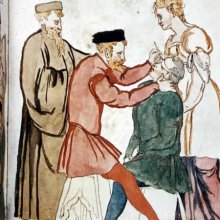 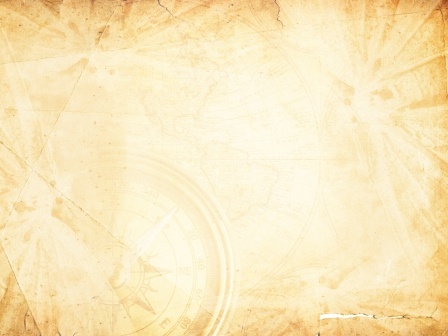 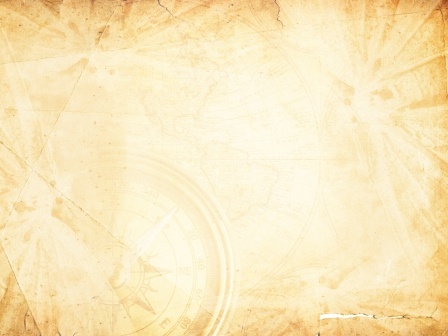 Раны, переломы, зубы лечили чаще не врачи, а цирюльники (парикмахеры).
6
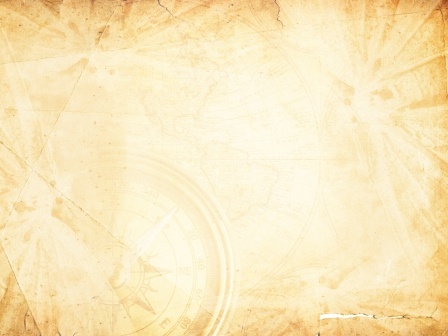 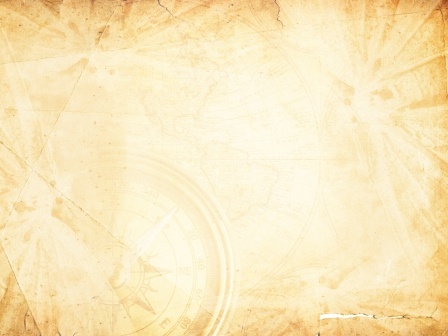 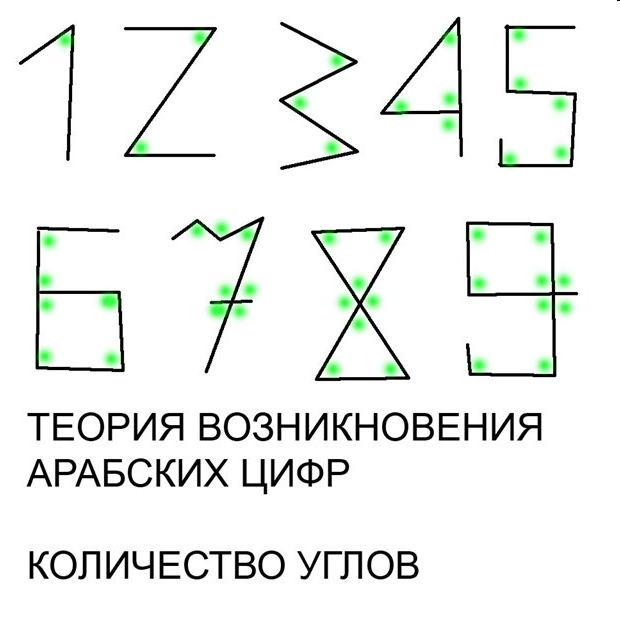 0
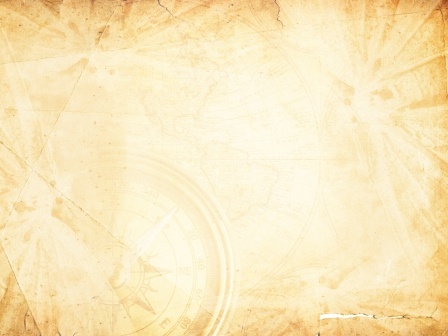 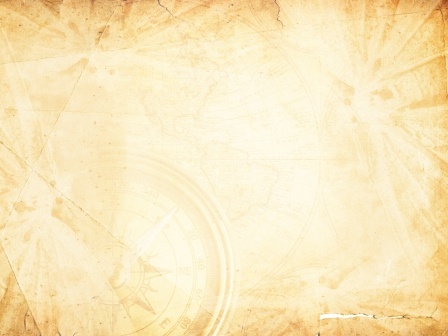 В математике появилась цифра 0, вместо римских цифр стали использовать арабские, что позволило решать сложные задачи.
7
Постепенно, изучая природу, человек  заставил её служить людям.
Знания  о мире накапливались и зарождалась настоящая наука.
Свой вклад вносили в нее не только учёные. 
Крестьяне улучшали обработку почвы, наблюдали за животными и растениями. 
В своих мастерских ремесленники испытывали свойства металлов, изготовляли краски и стекло. 
Таким образом, люди Средневековья  совершали технические открытия и изобретения
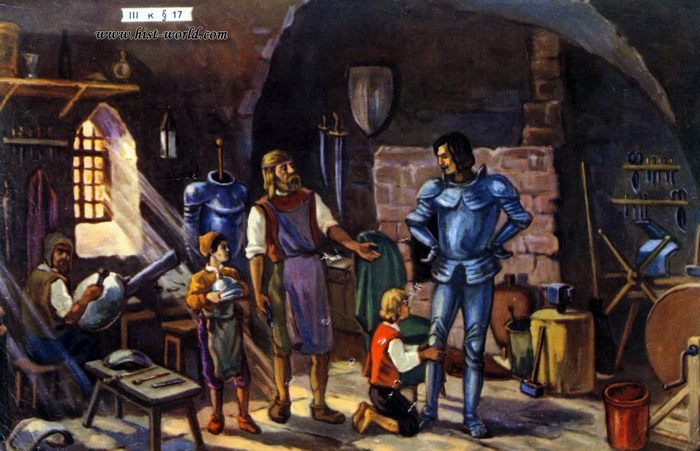 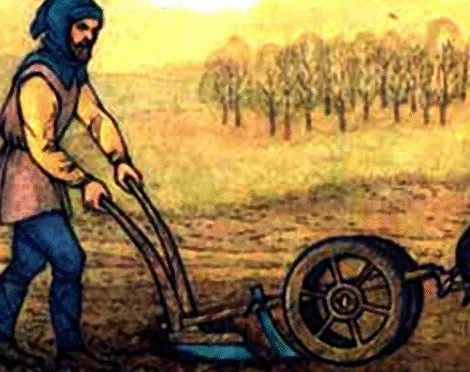 8
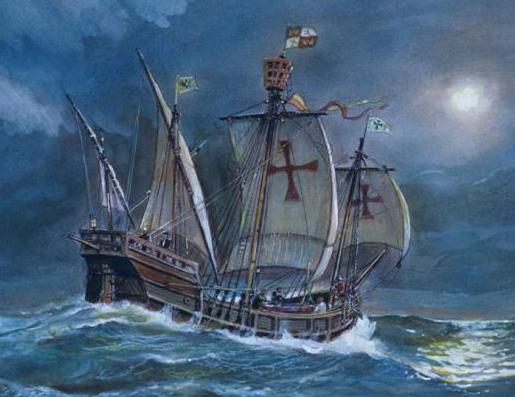 Научные открытия и изобретения
Какие технические открытия были сделаны человечеством в этот период?
Как они повлияли на развитие человечества?
9
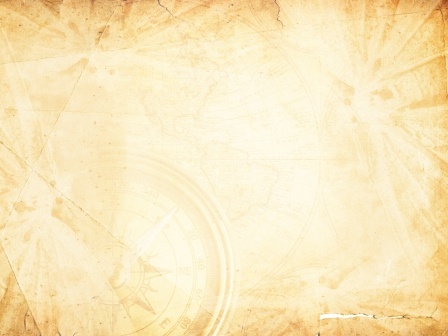 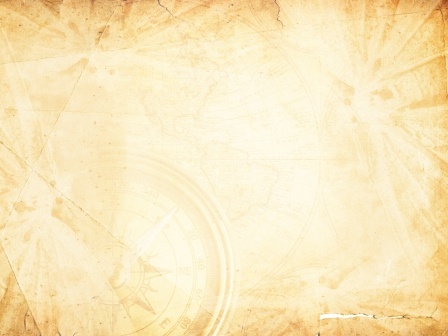 Первые механизмы
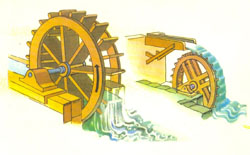 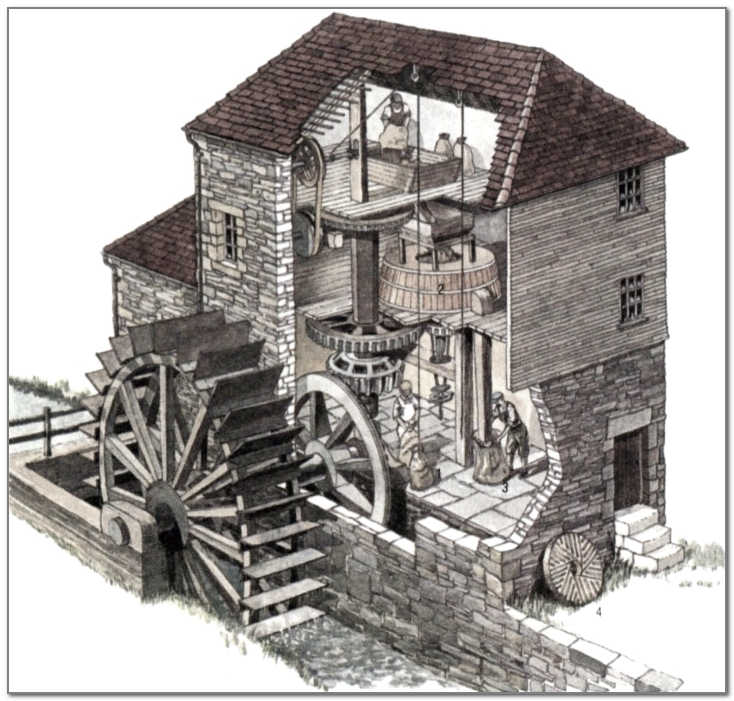 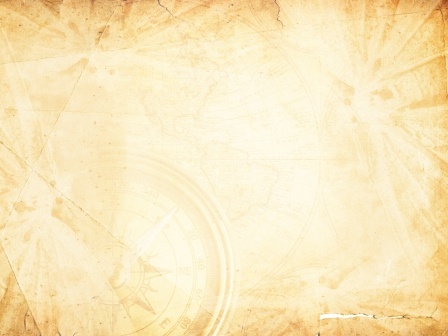 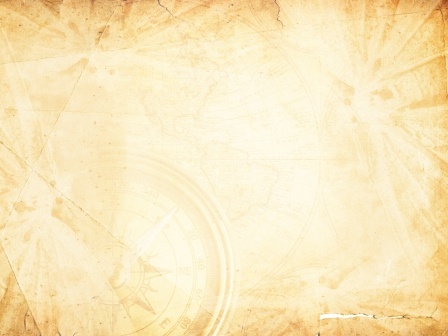 Нижнебойное водяное колесо на водяной мельнице.
10
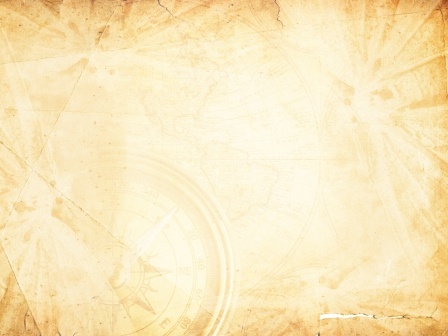 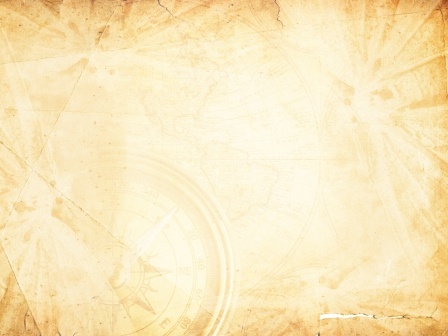 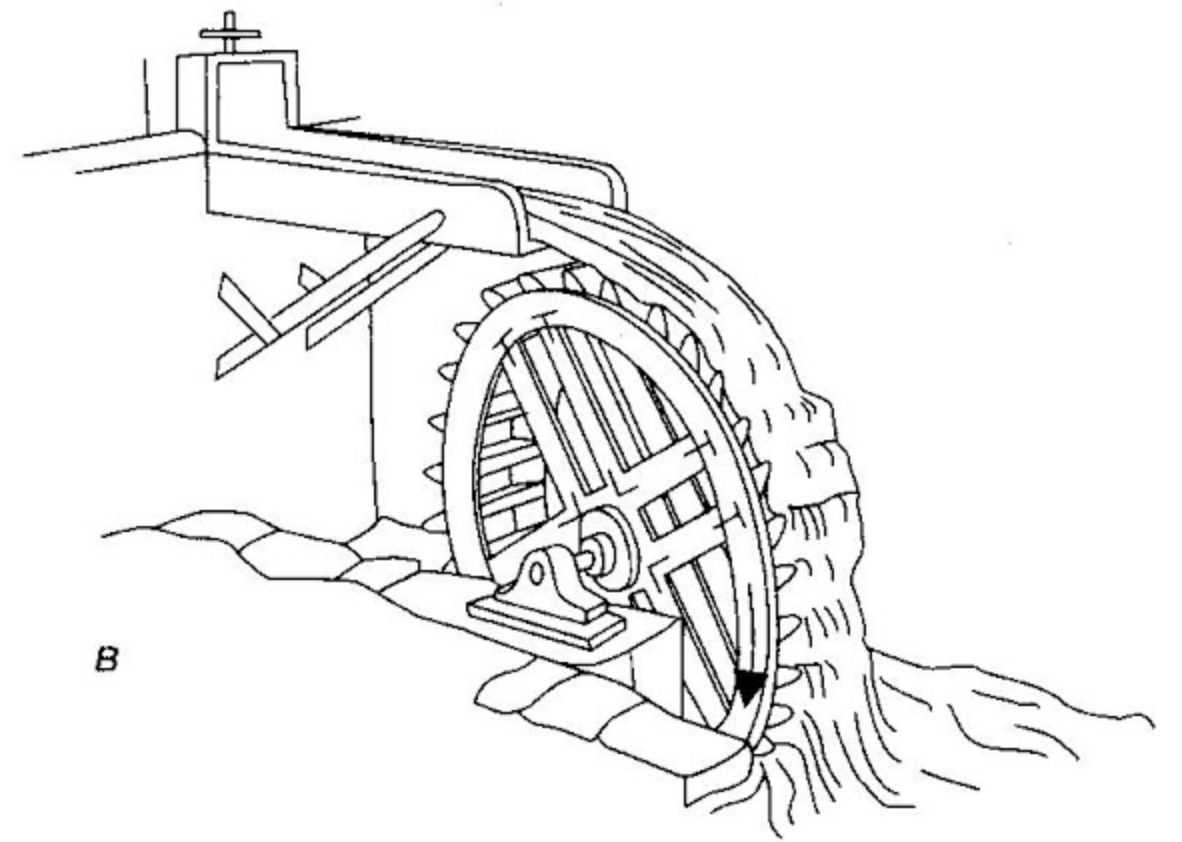 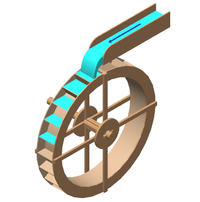 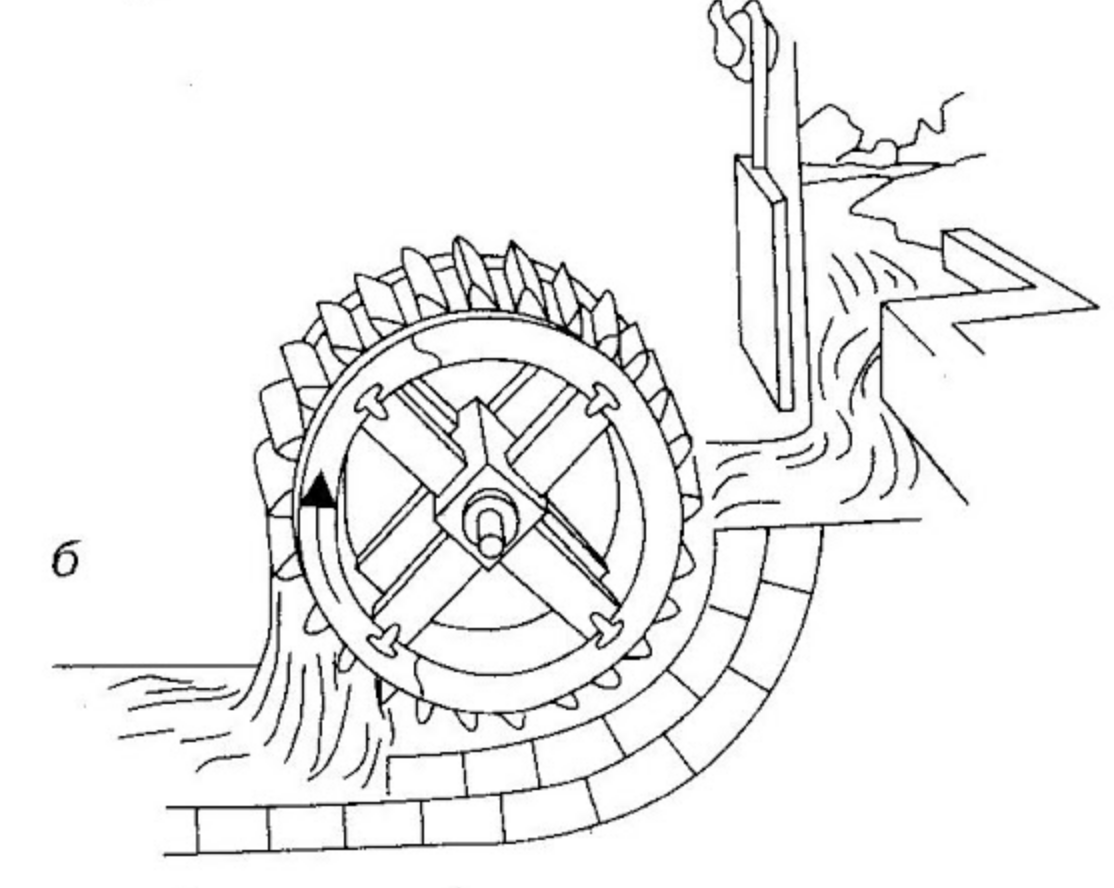 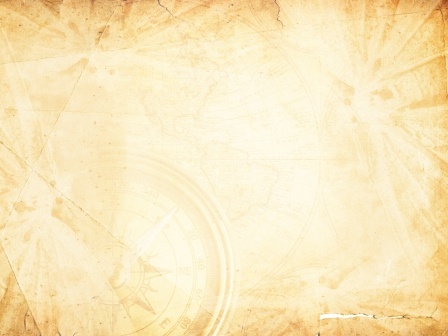 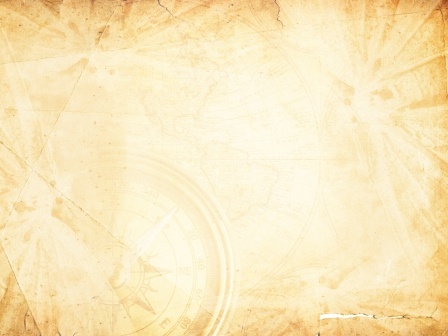 Верхнебойное и нижнебойное водяные колёса
11
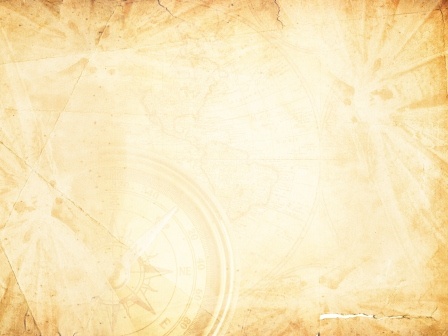 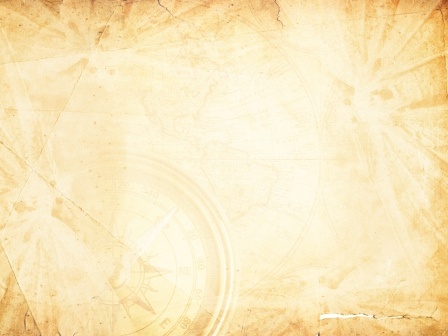 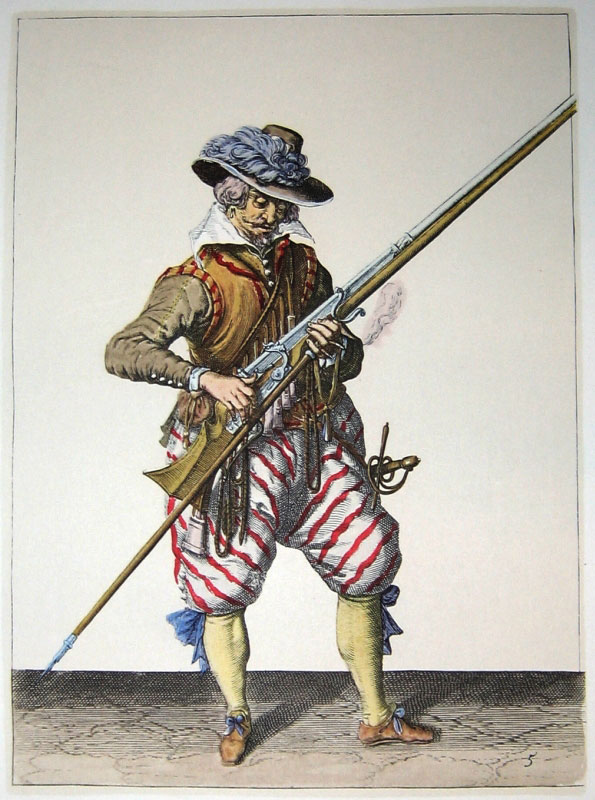 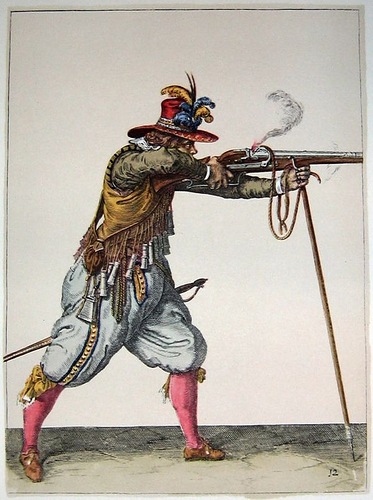 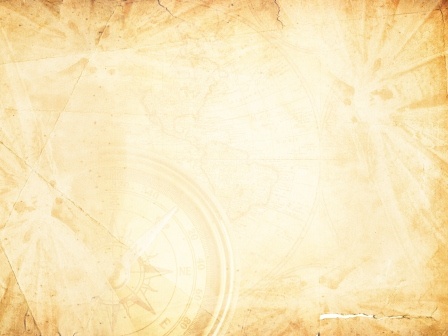 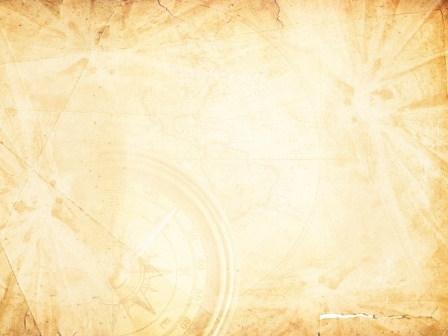 Огнестрельное оружие – мушкет.
12
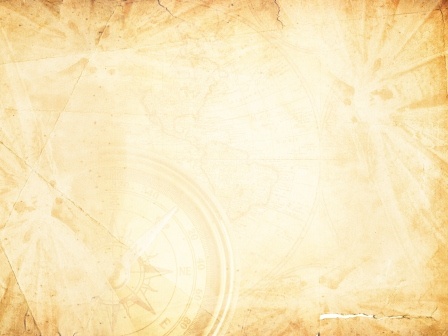 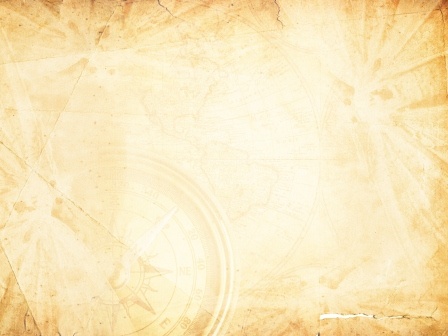 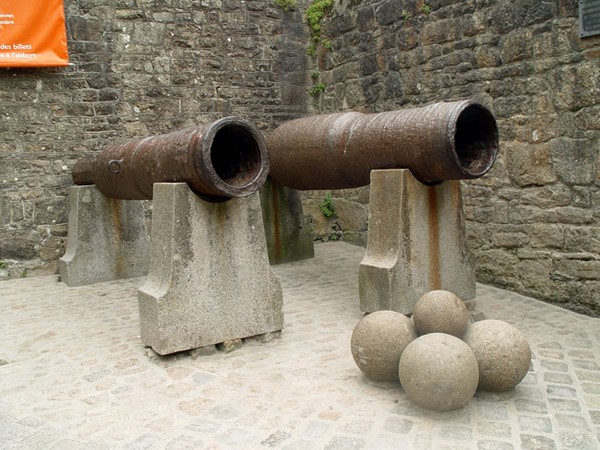 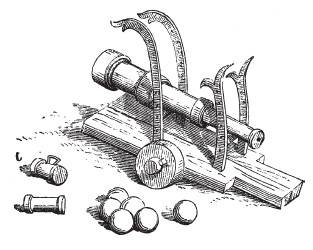 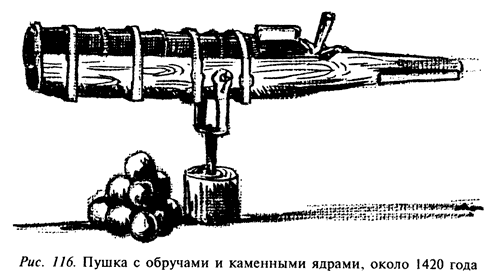 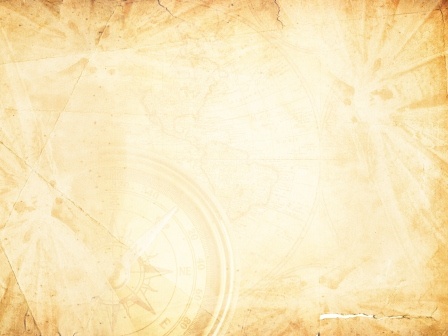 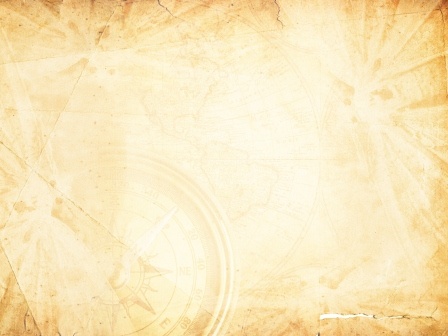 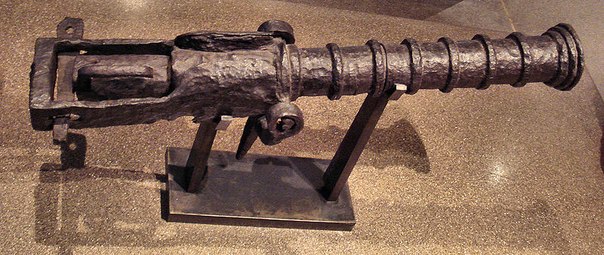 Тяжёлые пушки для осады крепостей, лёгкие – для полевых сражений.
13
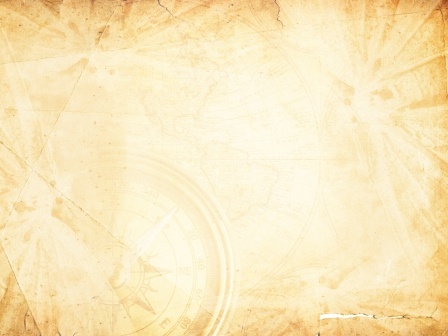 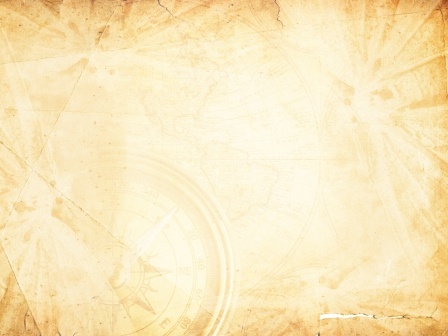 Новое в металлургии
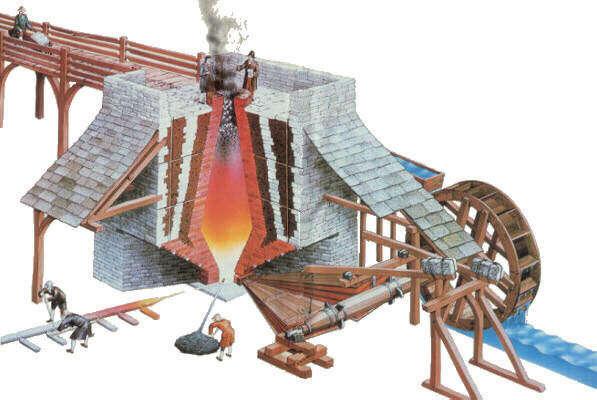 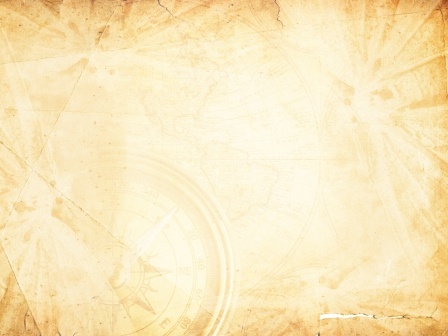 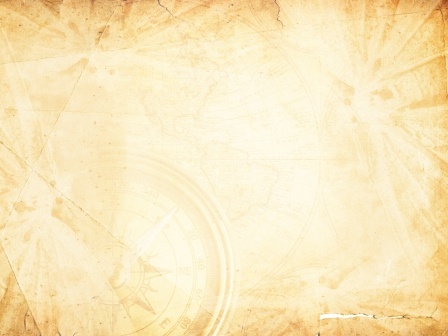 Домна – плавильная печь.
14
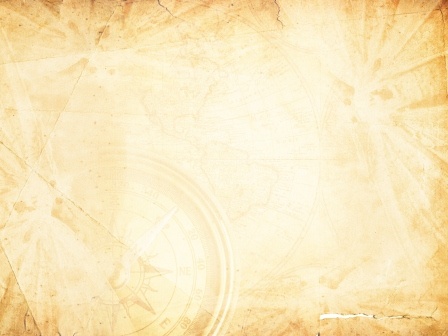 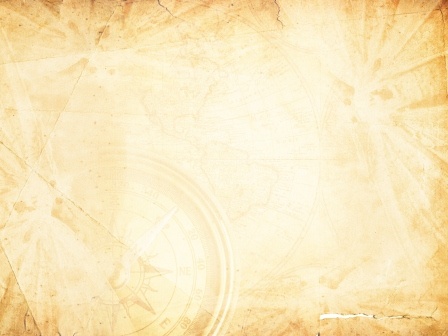 Развитие мореплавания
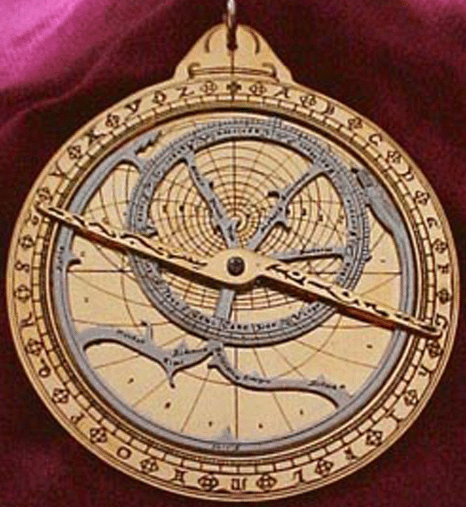 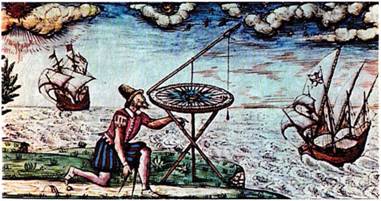 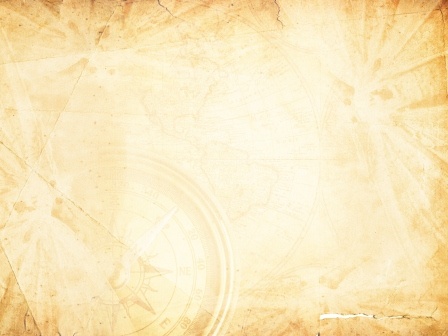 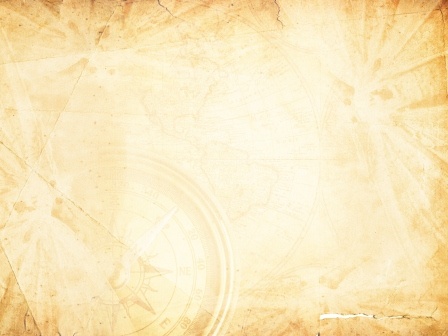 Астролябия – прибор для определения места, где находится корабль.
15
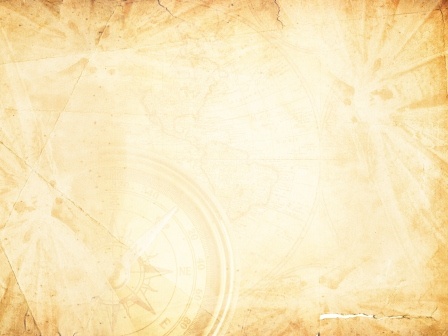 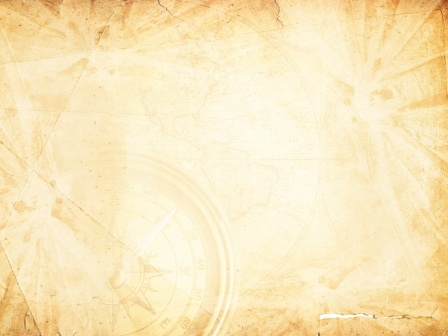 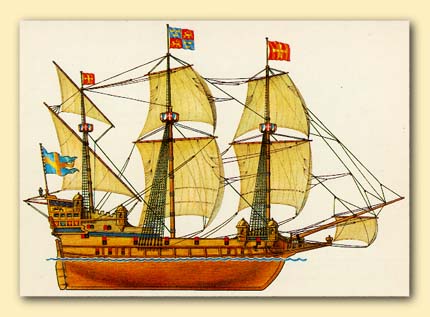 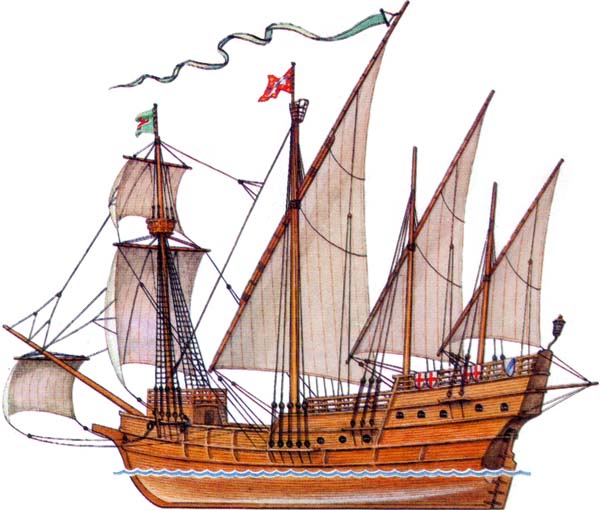 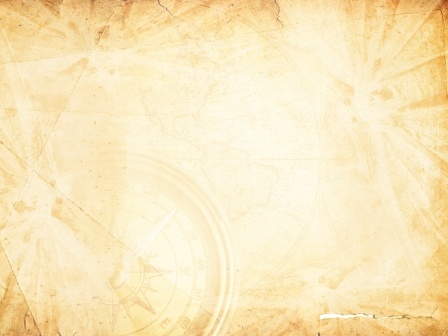 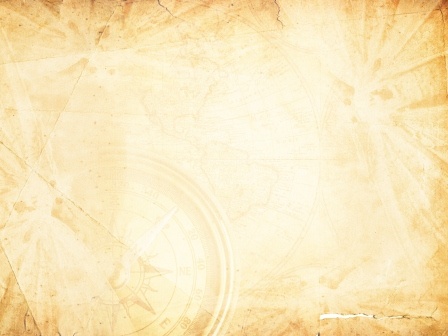 Каравелла – лёгкий парусник с прямыми и косыми парусами.
16
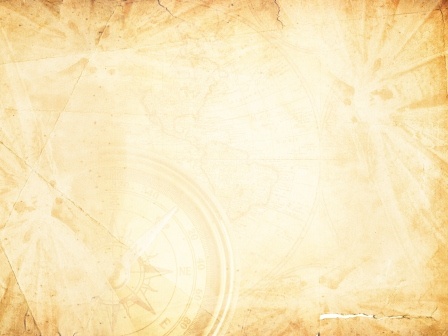 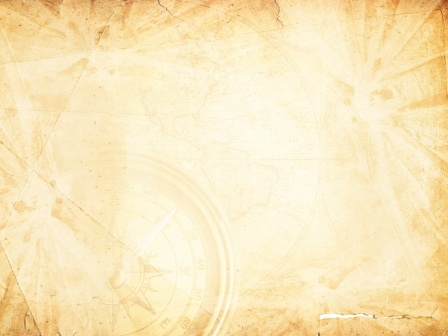 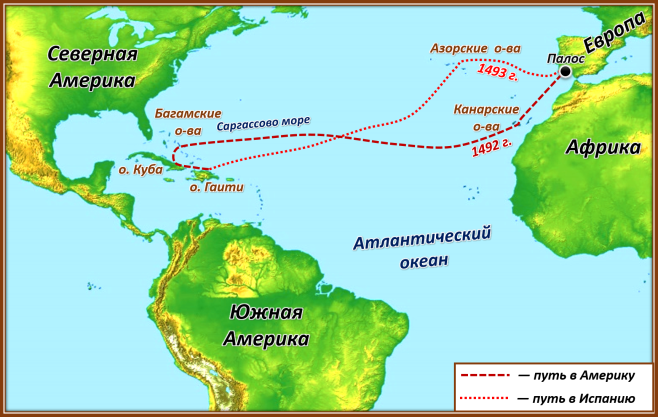 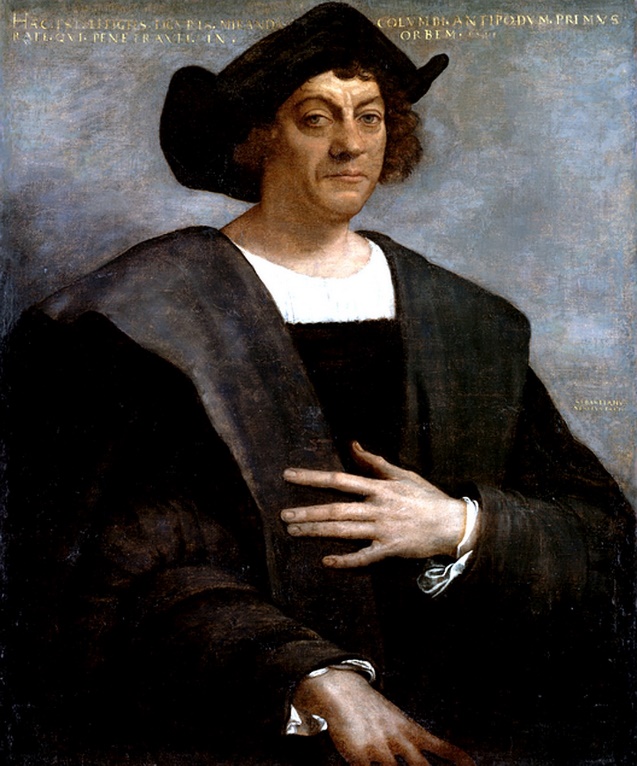 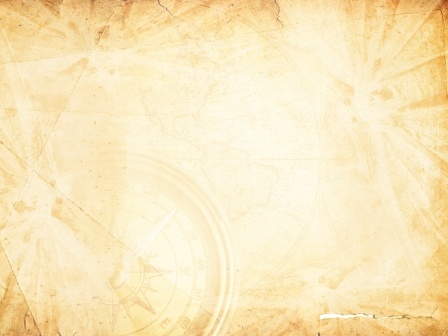 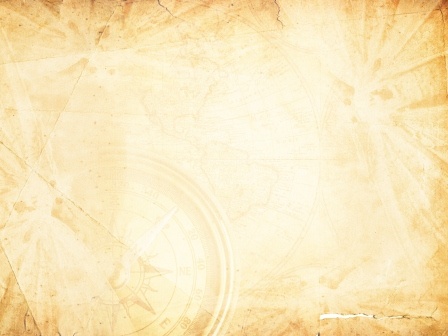 В 1492 году Христофор Колумб достиг прибрежных островов Америки
17
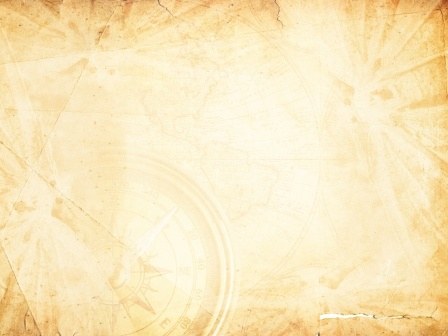 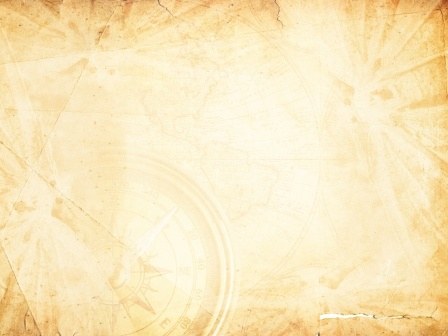 Изобретение книгопечатания
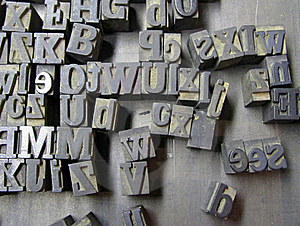 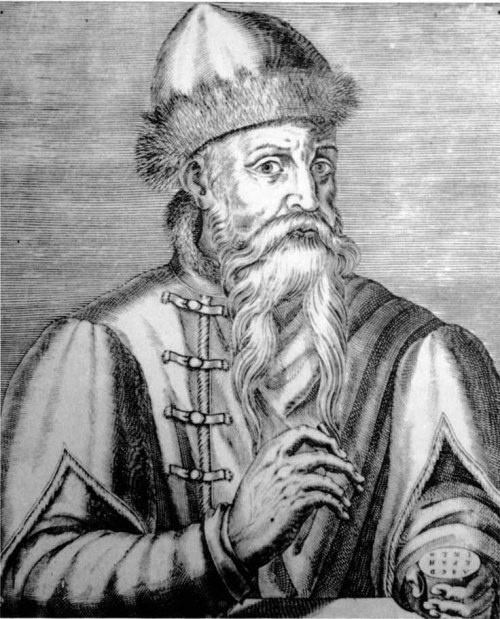 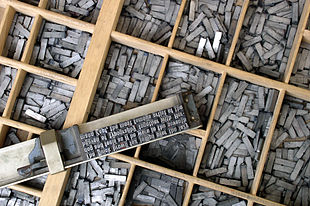 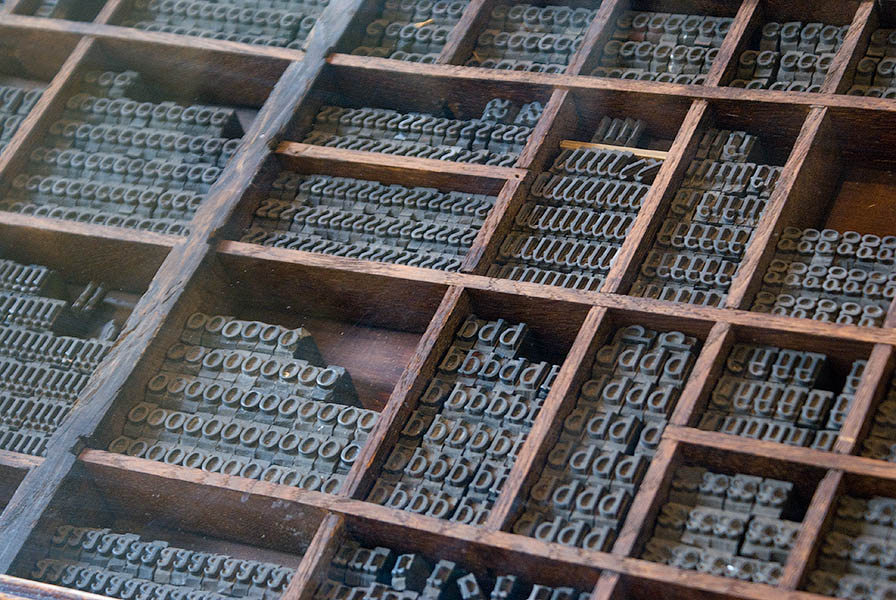 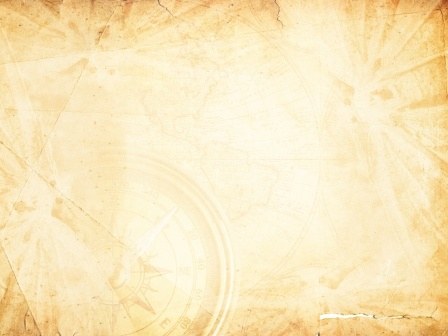 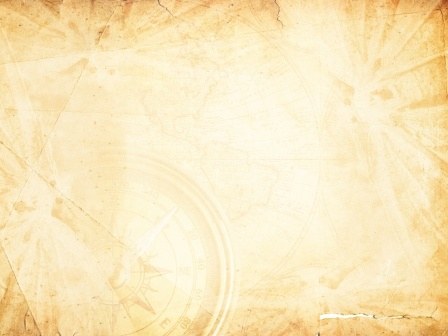 Иоганн Гутенберг
Стал отливать из металла отдельные литеры - буквы
18
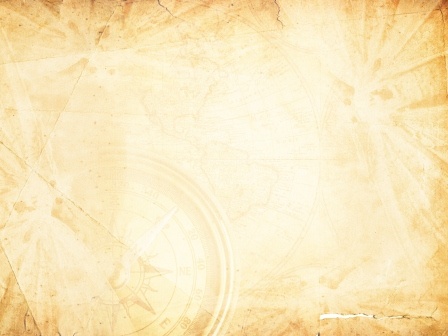 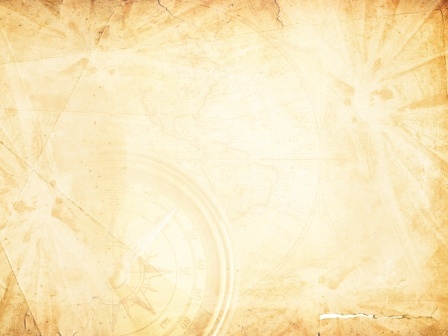 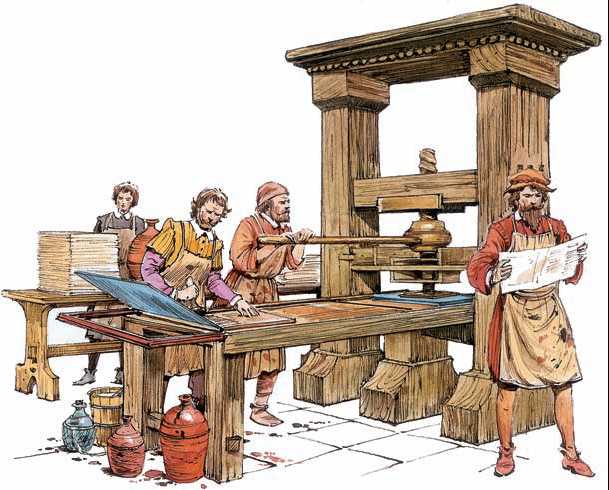 Гутенберг изобрел печатный станок
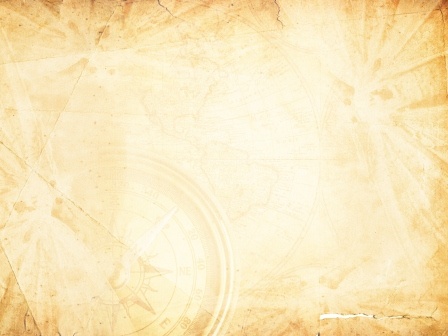 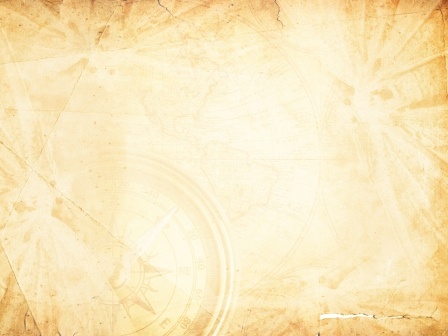 19
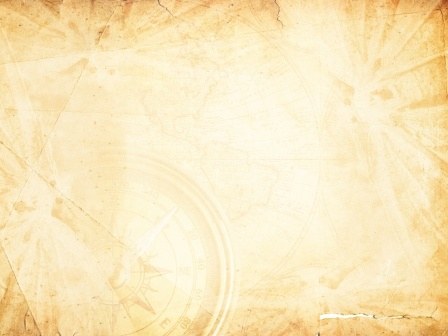 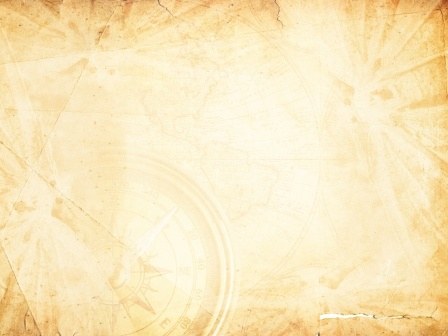 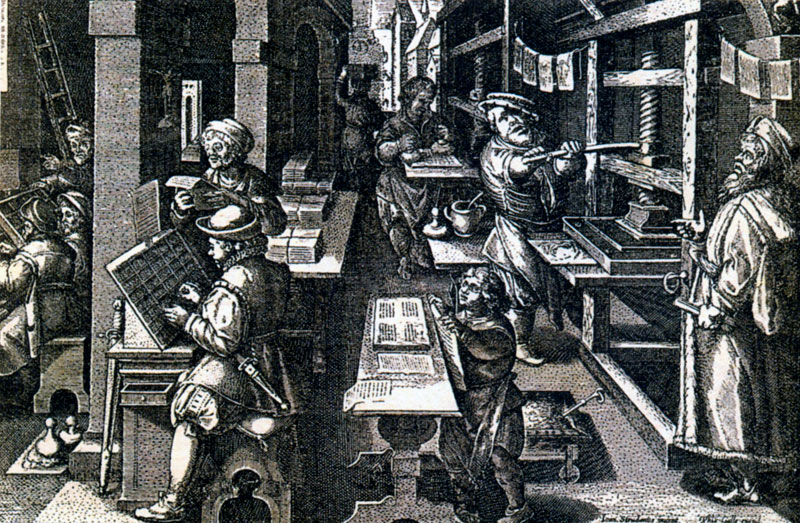 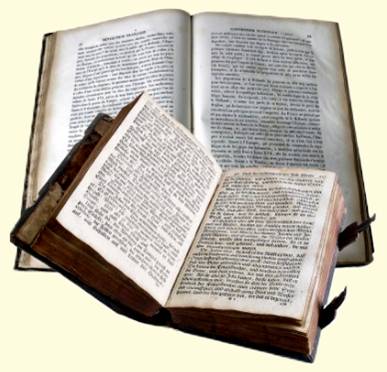 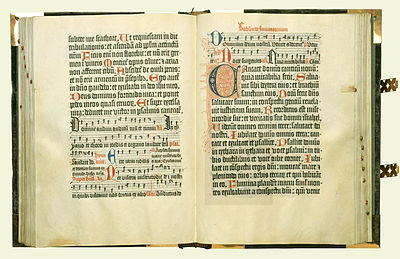 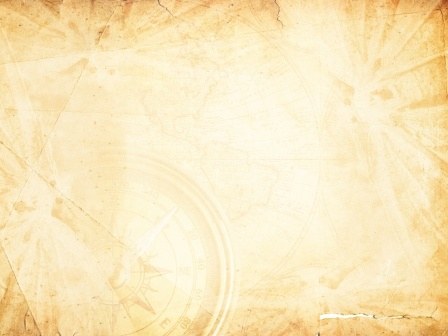 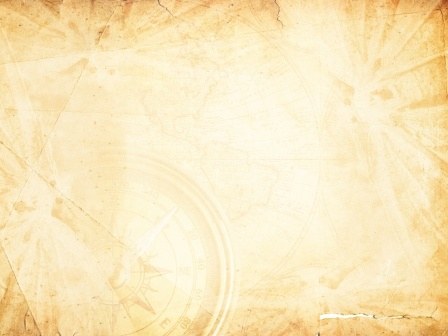 В 1456 году выпустил первую печатную книгу- Библию
20
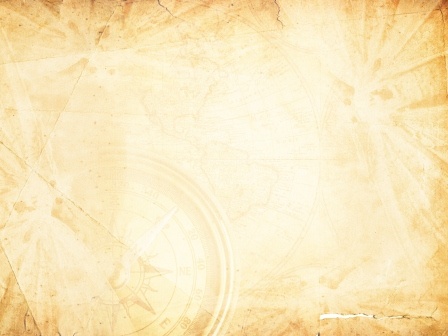 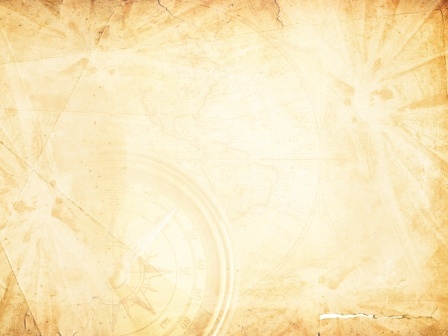 Спасибо за урок!!!
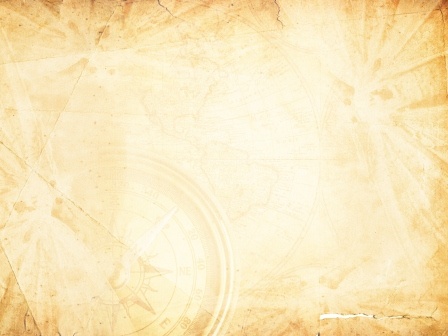 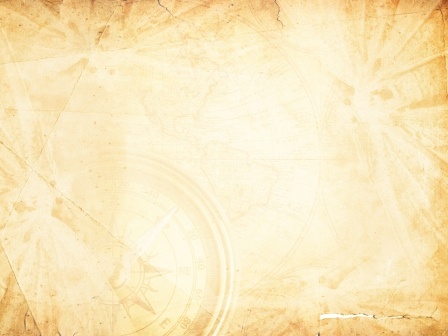 21